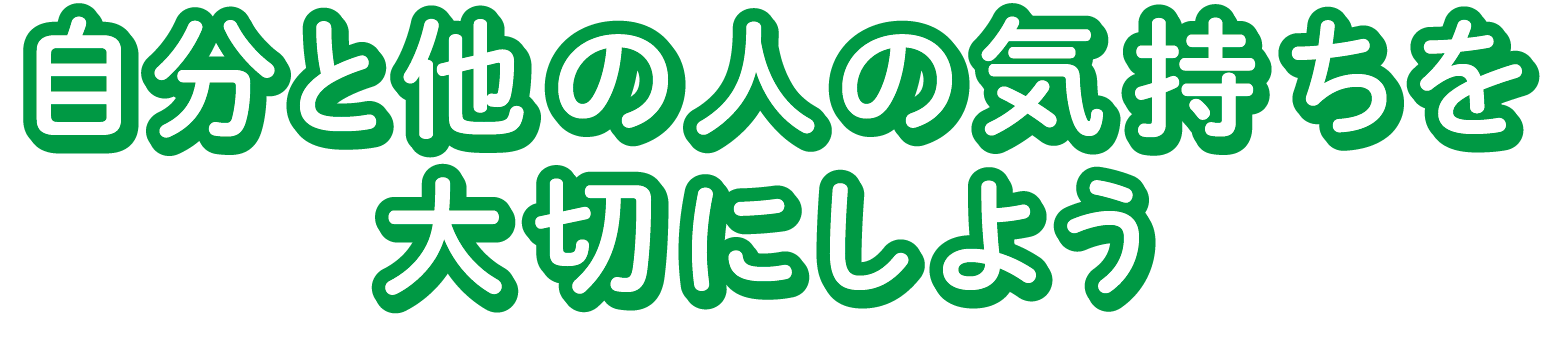 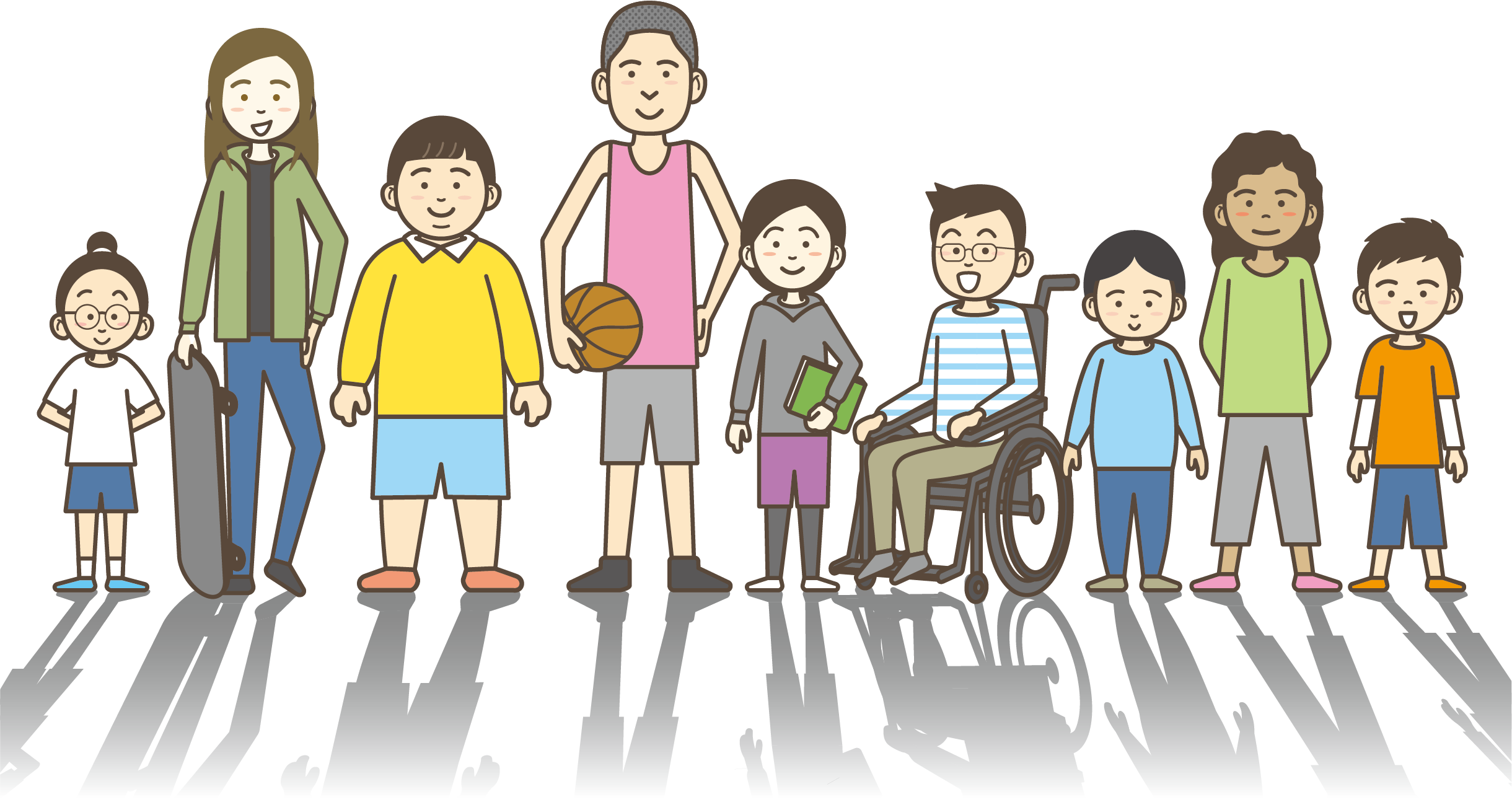 「女の子／男の子なんだから
〇〇しなさい、〇〇してはいけない」 と言われたことはありますか？
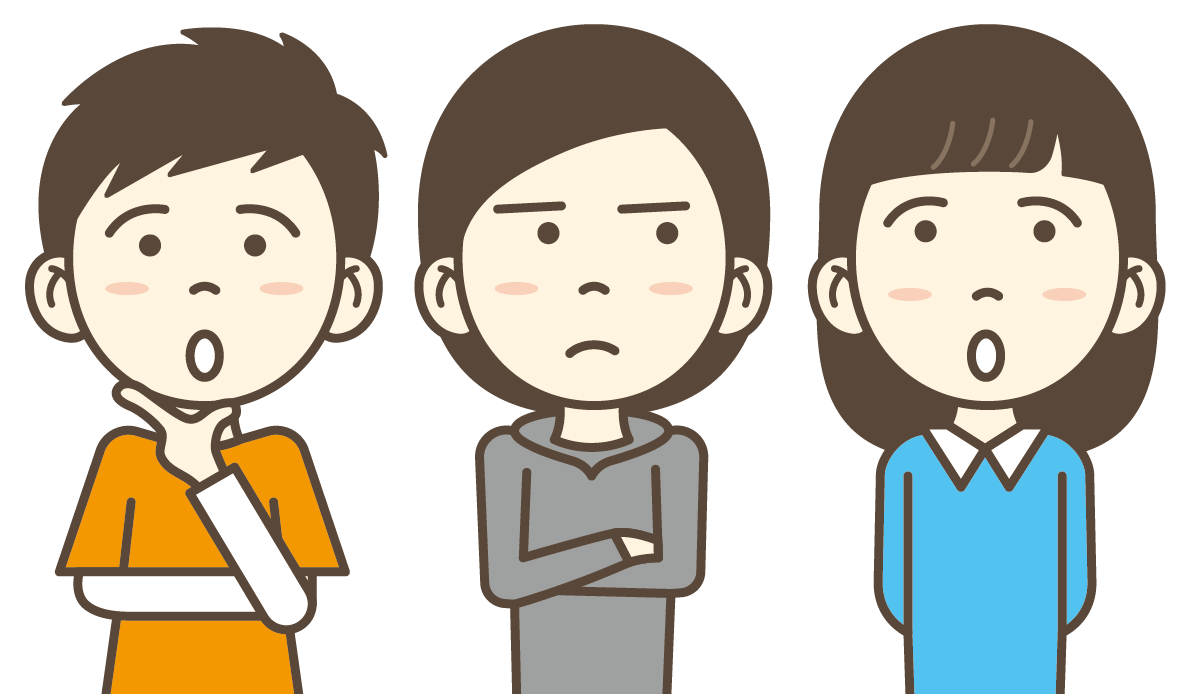 1
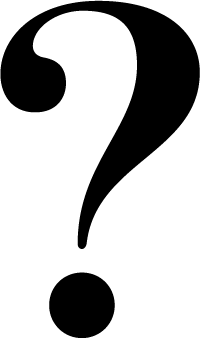 この子たちがすきな色は何だと思う
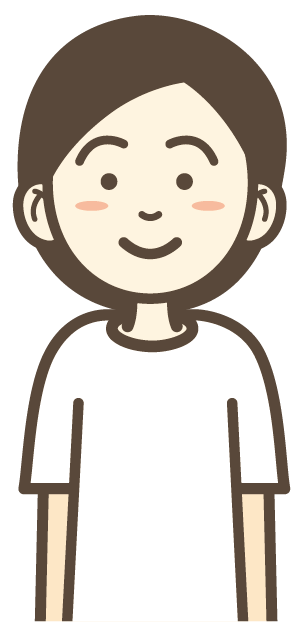 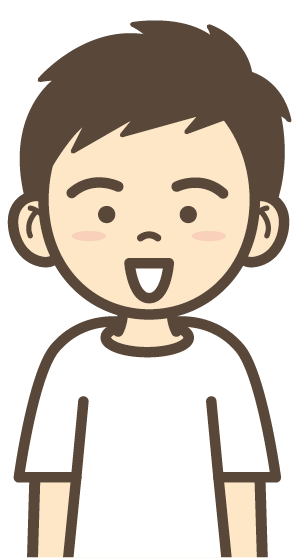 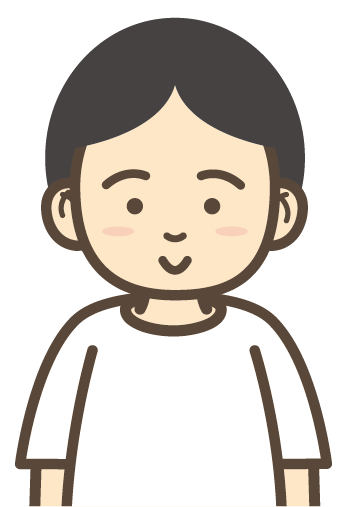 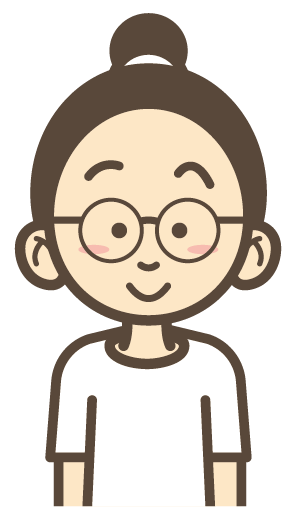 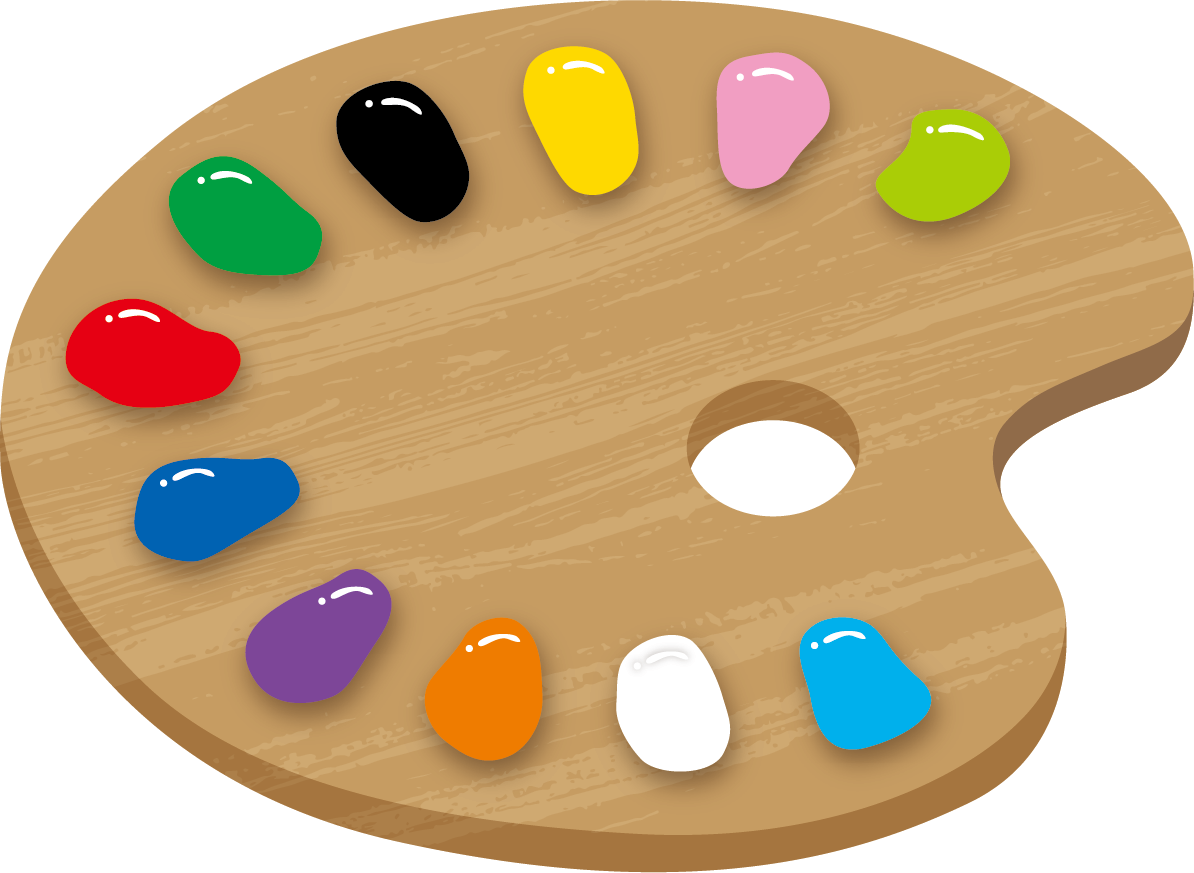 2
みんないろいろな考えがあるよね
りょうりを
うまく作れるように
なりたいな！
野球を
習ってみたいな！
くまのぬいぐるみで 遊びたいな！
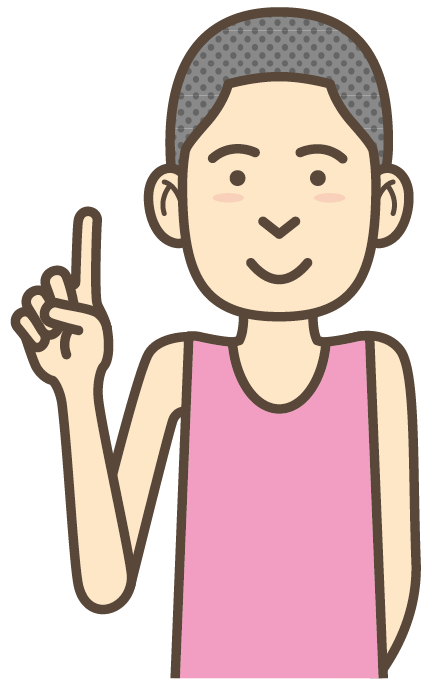 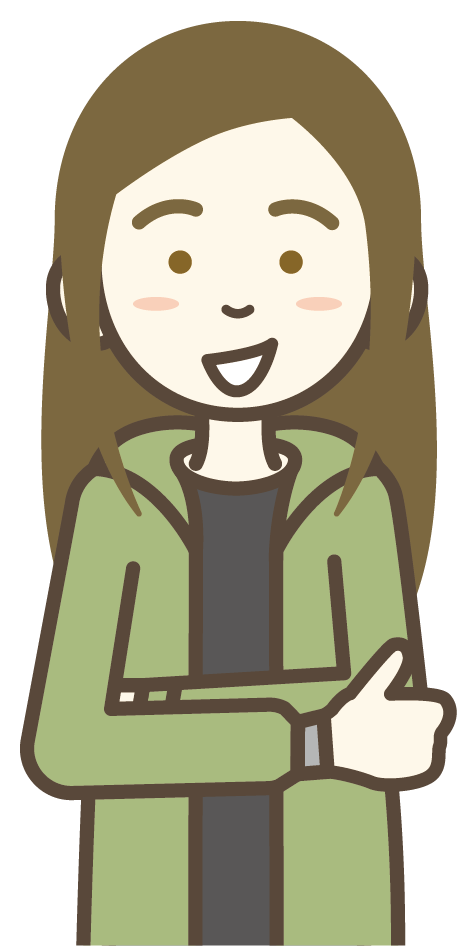 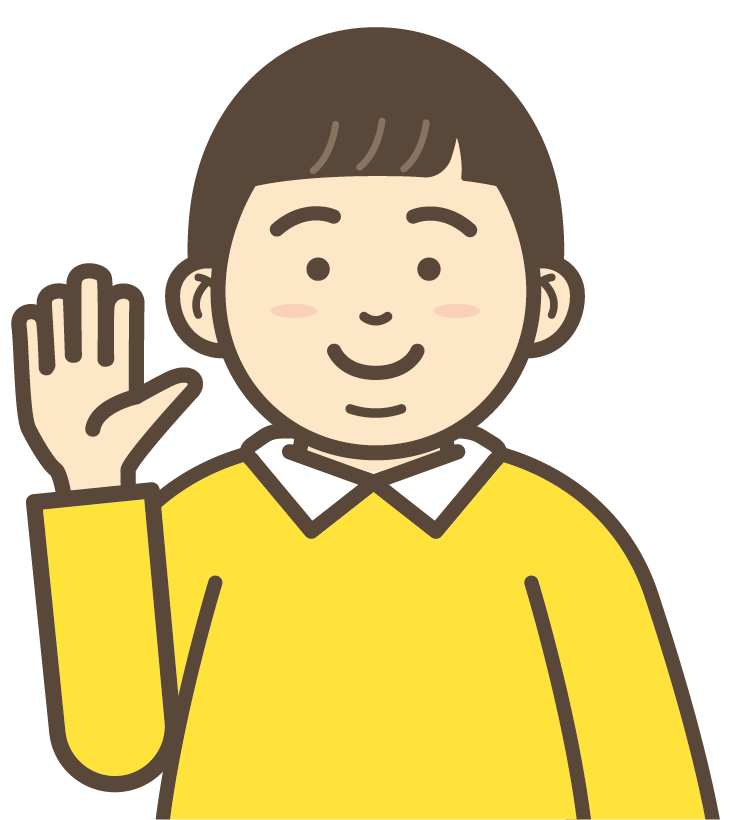 3
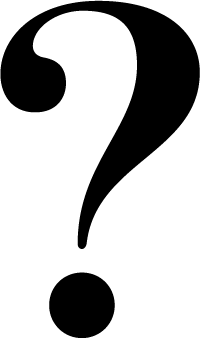 この人たちは	どんな仕事を
していると思う
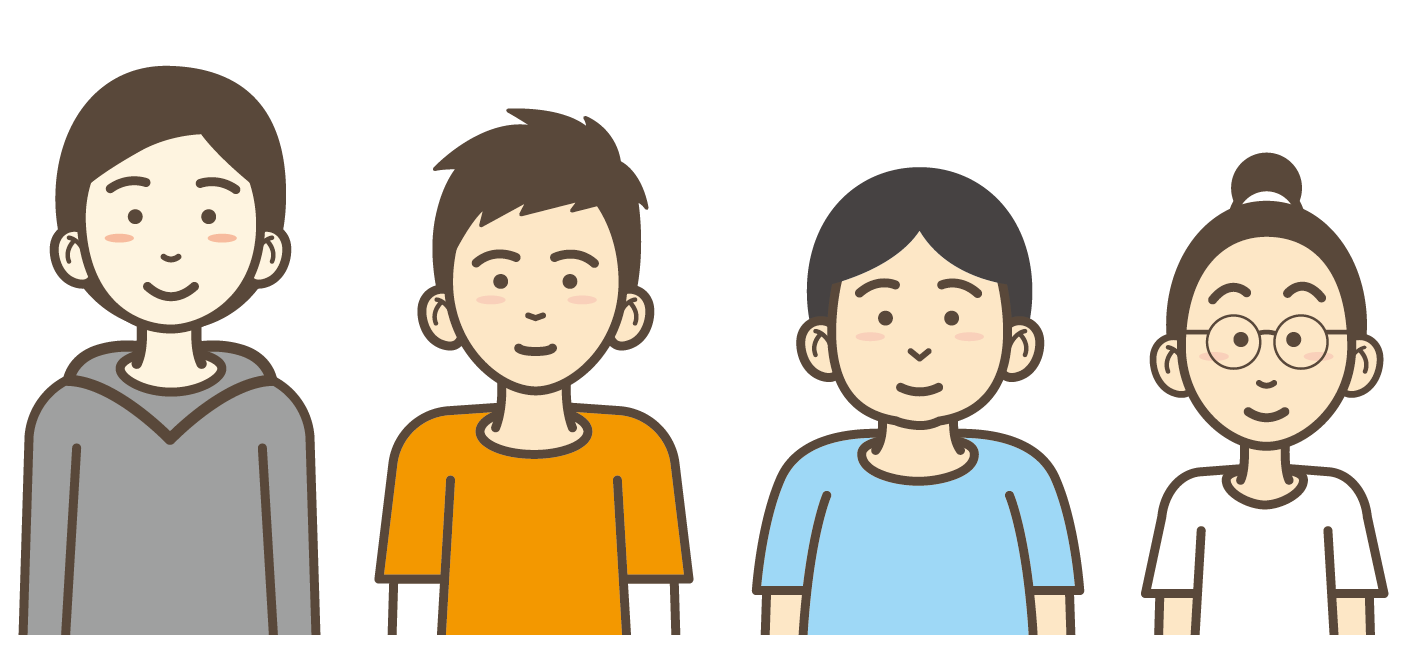 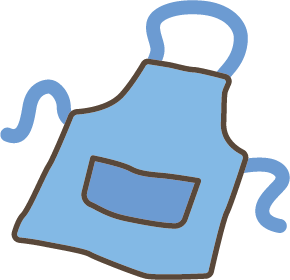 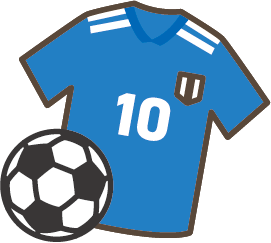 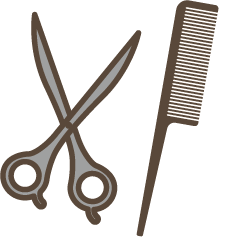 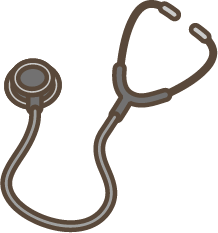 医者
びようし
ほいくし
サッカーせん手
4
みんなの家では、だれが、どんなおうちの仕事をしているのかな？
みんなの話を聞いて、
気がついたことがあれば書いてみよう！
5
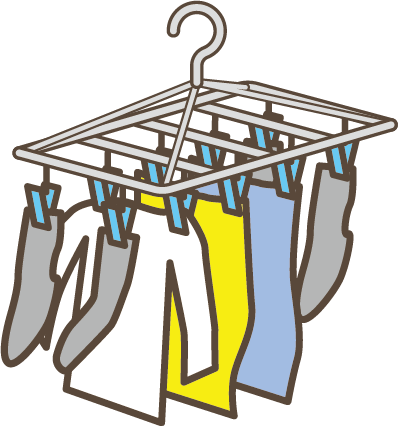 自分にできる
おうちの仕事って 何だろう
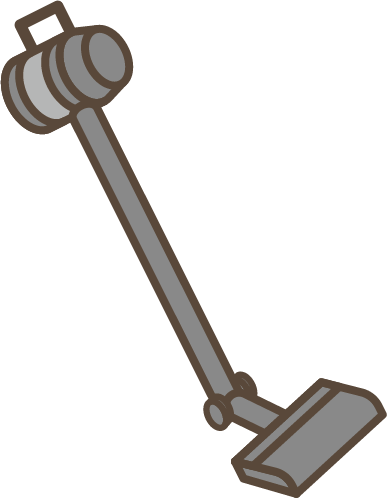 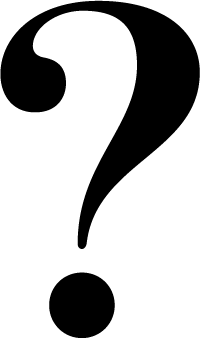 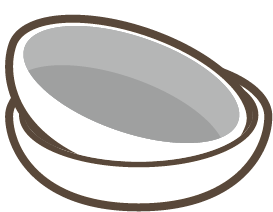 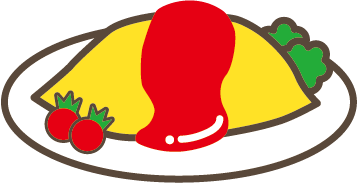 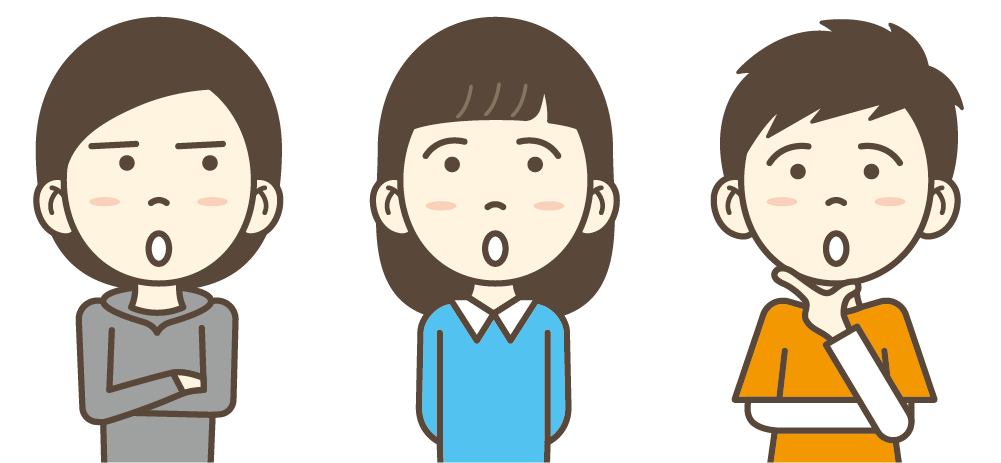 6
事前アンケート
クラスのみんなへのアンケート
これまでに、
「女の子／男の子なんだから
〇〇しなさい、〇〇してはいけない」
と言われたことはありますか？
あったとしたら、どんなことを言われましたか？
そのとき、どんな気持ちになりましたか？自由に書いてください。
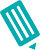 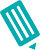